Правила приема в 1 класс МОАУ СОШ с УИОП № 37 . Кирова
в 2025-2026 учебном году
Федеральные нормативные правовые документы
Ст. 28, 55, 67 Федерального закона от 29 декабря 2012 г.
№ 273-ФЗ «Об образовании в Российской Федерации»
Приказ	Минобрнауки	России	от	02.09.2020	№	458
«Об  утверждении  Порядка  приёма  на  обучение  по образовательным    программам    начального    общего, основного общего и среднего общего образования»
В редакции Федерального закона от 24.06.2023 № 281-ФЗ внесены изменения в п.8 статьи 24 № 76-ФЗ «О статусе военнослужащих»   о  предоставлении  во  внеочередном порядке  места   в  государственных   и  муниципальных общеобразовательных организаций
Изменения   в   статье   28.1   №226-ФЗ   «О   войсках национальной гвардии Российской Федерации»
Региональные, муниципальные документы
-	Часть	2	статьи	11	Закона	Кировской	области
от	14.10.2013
№	320-ЗО	«Об	образовании	в	Кировской
области»
Постановление    администрации    города    Кирова от  14.02.2024  №  589-п  «О  закреплении  муниципальных общеобразовательных   организаций   города   Кирова   за территориями муниципального образования «Город Киров» в 2024 году»
Приказ   начальника   ДО   от   08.12.2021   №   7-611
«Об  утверждении  Порядка  выдачи  разрешения  на  прием детей, не достигших возраста шести лет и шести месяцев, и детей старше восьми лет в образовательную организацию на   обучение   по   программам   начального   общего образования»
Численность 1 –х	классов в МОАУ СОШ с УИОП № 3 г. Кирова 2024 – 2025 учебном году:
1а – 25 человек 1б – 25 человек 1в – 25 человек 1г – 25 человек 1д – 25 человек

Итого – 125 человек
Территория микрорайона, закрепленная за МОАУ СОШ с УИОП № 37 г. Кирова
(утверждена постановлением администрации г. Кирова № 589-П от 03.03.2025)
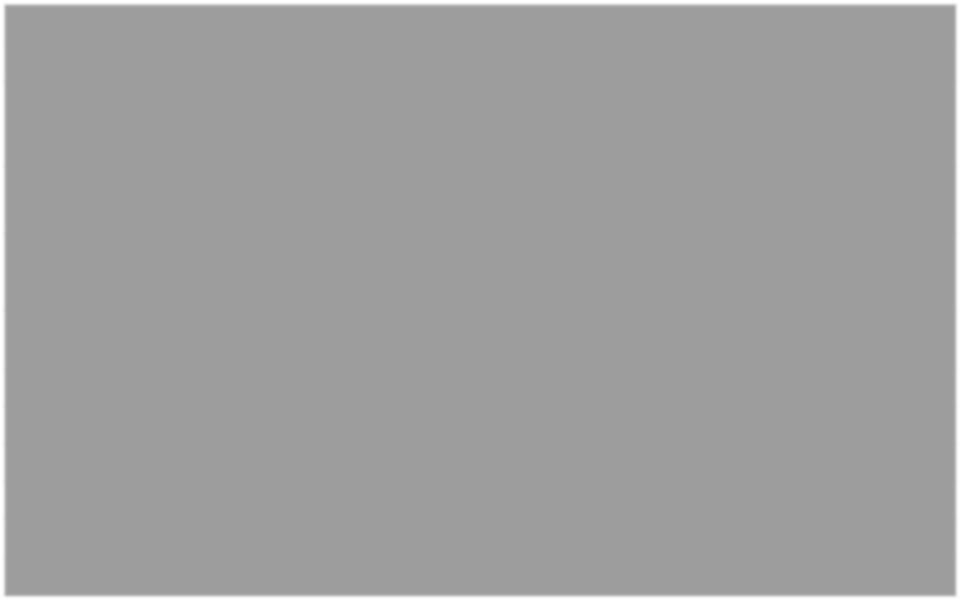 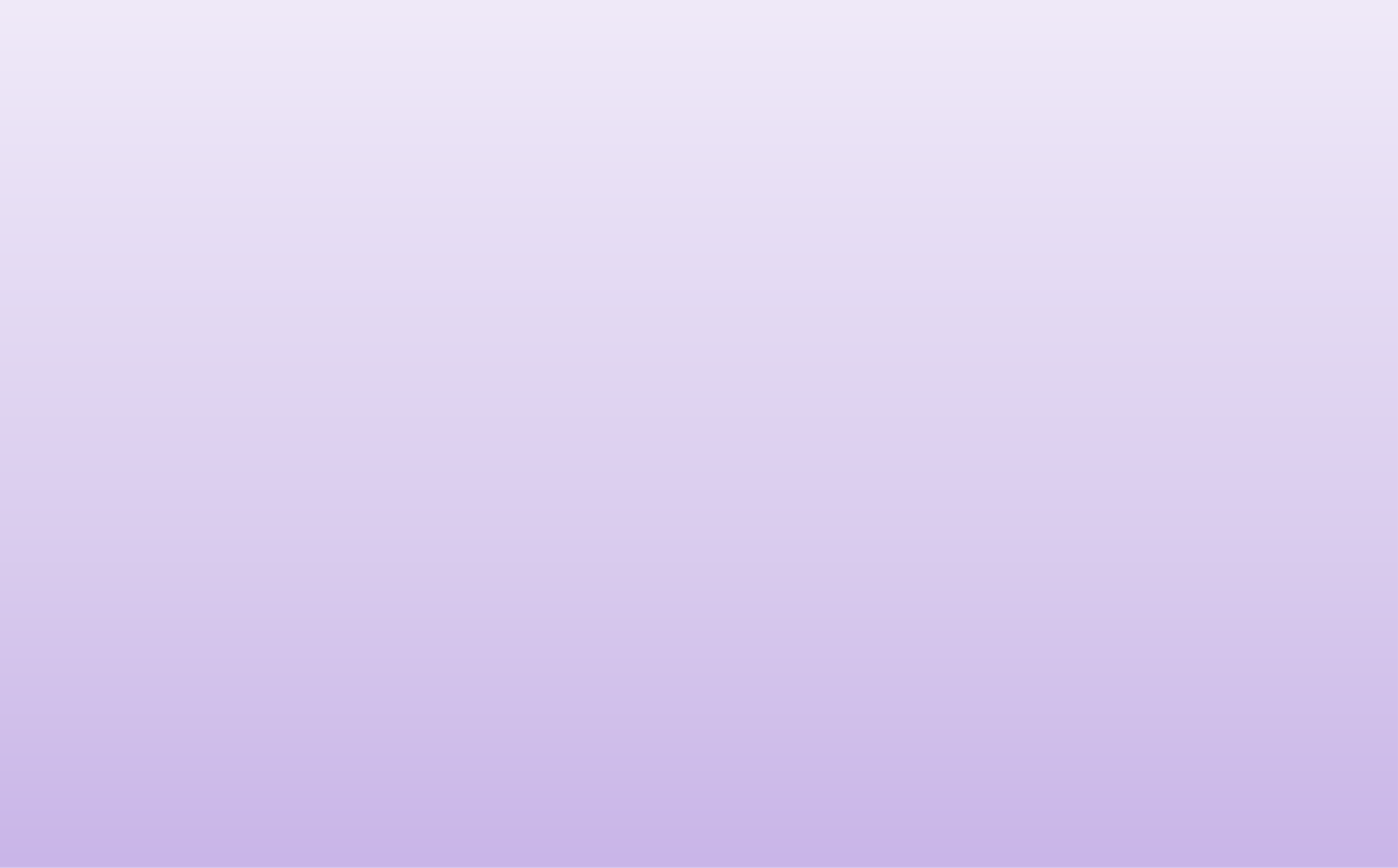 Прием в первые классы
2025-2026 уч.год
Первый этап (по закрепленной территории)
01 апреля 2025 с 9.00	- 30 июня 2025 г.

Приказ о зачислении после 30 июня

Второй этап (при наличии свободных мест)
06 июля – 5 сентября 2025 г.
Способы подачи заявления на обучение в 1 класс
-через единую региональную информационную систему образования региона по ссылке (ЕРИСОКО):
https://one.43edu.ru https://statements.43edu.ru
через портал госуслуг

через операторов почтовой связи заказным письмом

лично в общеобразовательную организацию
Апробация электронных систем подачи заявлений
системы ЕРИСО КО: 17 – 23 марта 2025 года
30 марта – удаление пробных заявлений

Дата и время подачи электронных заявлений лично в школу
Кабинет № 12, Никулкин Николай Николаевич
Внеочередной порядок приема
(пункт 9(1) Порядка приема)
Изменения в статье 28.1 №226-ФЗ «О войсках национальной гвардии Российской Федерации»

Во внеочередном порядке предоставляются места:
детям сотрудников войск национальной гвардии,
детям военнослужащих и детям граждан, пребывавших  в добровольческих формированиях, погибших (умерших) при выполнении задач в специальной военной операции либо позднее указанного периода, но вследствие увечья (ранения, травмы,   контузии)   или   заболевания,   полученных   при выполнении задач в ходе проведения специальной военной операции,    в    государственных    и    муниципальных общеобразовательных организациях по месту жительства их семей
Первоочередной порядок приема (п.10 Порядка приема)
Первоочередной порядок приема (п.10 Порядка приема)
Первоочередной порядок приема
(дополнительная мера социальной поддержки)
Первоочередной порядок приема
(дополнительная мера социальной поддержки)
Право преимущественного приема	на обучение
(п.12 Порядка приема)
«ребенок,  в  том  числе  усыновленный  (удочеренный)  или находящийся под опекой или попечительством в семье, включая приемную    либо    патронатную    семью,    имеет    право преимущественного   приема   на   обучение   по   основным общеобразовательным  программам  в  государственную  или муниципальную  образовательную  организацию,  в  которой обучаются   его   брат   или   сестра   (полнородные   и неполнородные, усыновленные (удочеренные), дети, опекунами (попечителями)   которых   являются   родители   (законные представители)   этого   ребенка,   или   дети,   родителями (законными  представителями)  которых  являются  опекуны (попечители) этого ребенка.
Подтверждающий документ – свидетельство о рождении, договор   о   патронатной   семье,   об   опекунской   семье, усыновлении/удочерении
Пакет документов для зачисления в 1 класс
предоставить оригиналы документов и копии
заявление о зачислении ребенка в первый класса https://shkola37kirov-r43.gosweb.gosuslugi.ru/glavnoe/priem-v-1-
klass/
согласие на обработку персональных данных ЕРИСО КО родителей https://shkola37kirov- r43.gosweb.gosuslugi.ru/glavnoe/priem-v-1-klass/ (обоих родителей)
согласие на обработку персональных данных ЕРИСО КО учащихся https://shkola37kirov- r43.gosweb.gosuslugi.ru/glavnoe/priem-v-1-klass/
заявление-согласие на выпуск персональной электронной карты от имени законного представителя ссылка;
копию документа, удостоверяющего личность родителя (законного представителя) ребенка или поступающего;
копию свидетельства о рождении ребенка или документа, подтверждающего родство заявителя;
копию свидетельства о рождении полнородных и неполнородных брата и (или) сестры (в случае использования права преимущественного приема на обучение по образовательным программам начального общего образования ребенка в государственную или муниципальную образовательную организацию, в которой обучаются его полнородные и неполнородные брат и (или) сестра);
копию документа, подтверждающего установление опеки или попечительства (при необходимости);
копию документа о регистрации ребенка или поступающего по месту жительства или по месту пребывания на
закрепленной территории или справку о приеме документов для оформления регистрации по месту жительства (в случае приема на обучение ребенка или поступающего, проживающего на закрепленной территории);
копии документов, подтверждающих право внеочередного,первоочередного, преимущественного приема на обучение по образовательным программам начального общего образования;
копию заключения психолого-медико-педагогической комиссии (при наличии);
Родители (законные представители) ребенка, являющегося иностранными гражданами или лицами без гражданства, дополнительно предъявляют документ, подтверждающий родство заявителя (или законность представления прав ребенка), и документ, подтверждающий право заявителя на пребывание в Российской Федерации;
Подтверждающий пакет документов принимает
секретарь школы:
Вычугжанина Анастасия Владимировна по предварительной записи.

Записаться	в	график	подачи	документов
школы можно на вахте с 01 апреля 2025 года.
Прием бумажного пакета документов
С 03 апреля 2024 года по предварительной записи
Часы приема:
Далее с 19.04.2025:
понедельник – пятница с 09.00 – 15.00
Телефоны горячей линии технической поддержки для родителей:
8-922-949-99-54
8-922-948-50-12
8-922-963-78-52
8-922-963-35-63

Почта КОГАУ "Центр оценки качества образования": ikt_coko@e-kirov.ru
Контактная информация
Соболева Марина Анатольевна, заместитель директора по УВР

телефон: 54 – 86 - 54
Е-mail: sch37@kirovedu.ru